DartmouthClub and Group Officer Weekend Admissions Ambassador Program OverviewJanuary 21, 2017
Meg Lysy ’99, Director 
Jenn Calver, Assistant Director
Aubrey Mignone, Program Coordinator
Deb Melvin, Admissions Office Liaison to the AAP
Will Corbett, Senior Assistant Director of Admissions
The Admissions Ambassador Program
[Speaker Notes: Will]
5,003 “Active” Admissions Ambassadors
# of Alumni Interviewers
Class Year
[Speaker Notes: Meg]
242 District Enrollment Directors (DEDs)
DED Graduation Year
# DEDs
Class Year
[Speaker Notes: Meg]
Virtual District
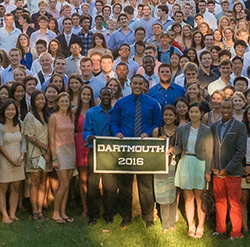 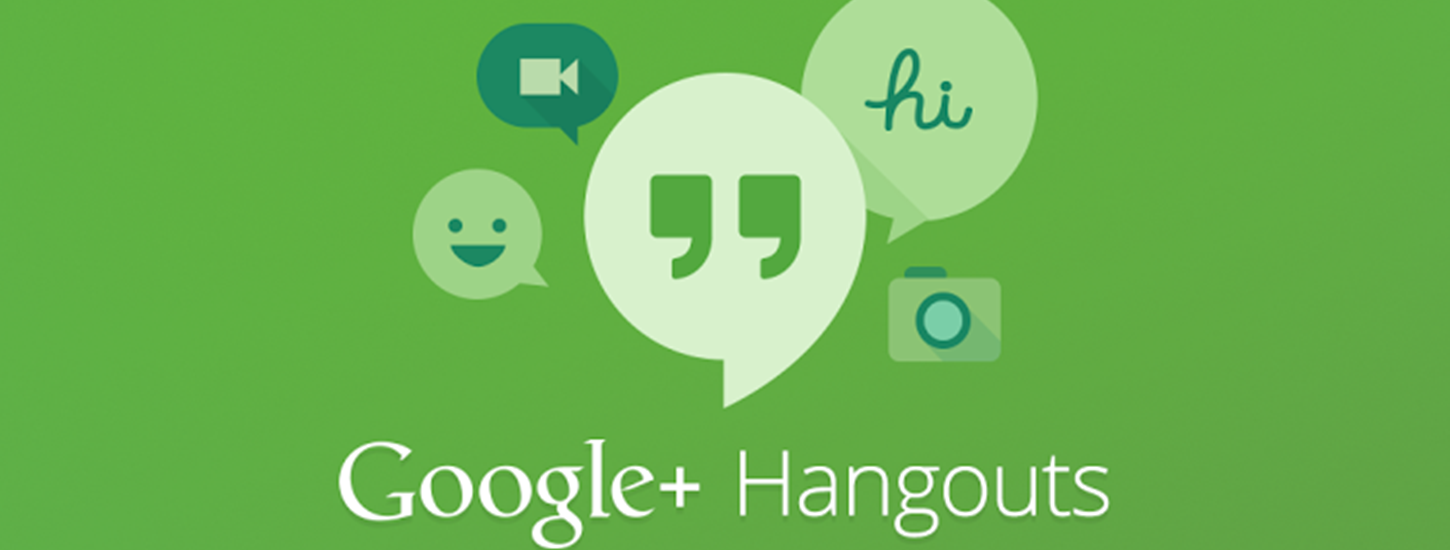 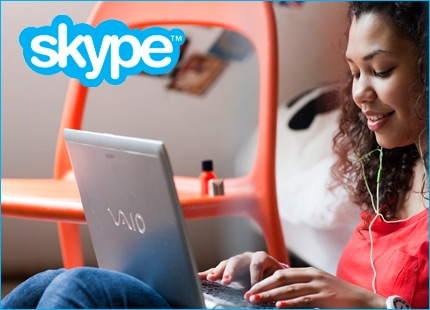 # Interviewers
[Speaker Notes: Will]
Interview Completion
[Speaker Notes: Will or Meg]
Class of 2021 – Early Decision Only
Applicants with a Submitted Interview Report
Early Decision AAP Stats

Applications: 		    1,999

Interviews Assigned: 	    1,920 

Reports Submitted:	    1,821
Last year ED, 85% of applicants had an interview report submitted.
Admitted Student Events (ASEs)
APRIL 2017
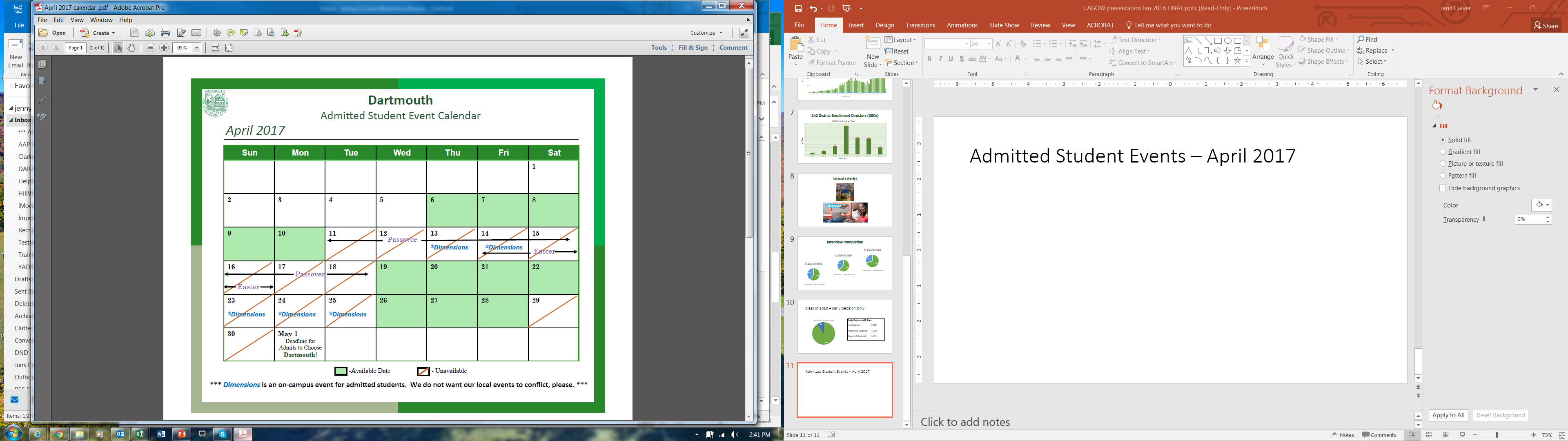 Admitted Student Events (April 2016)
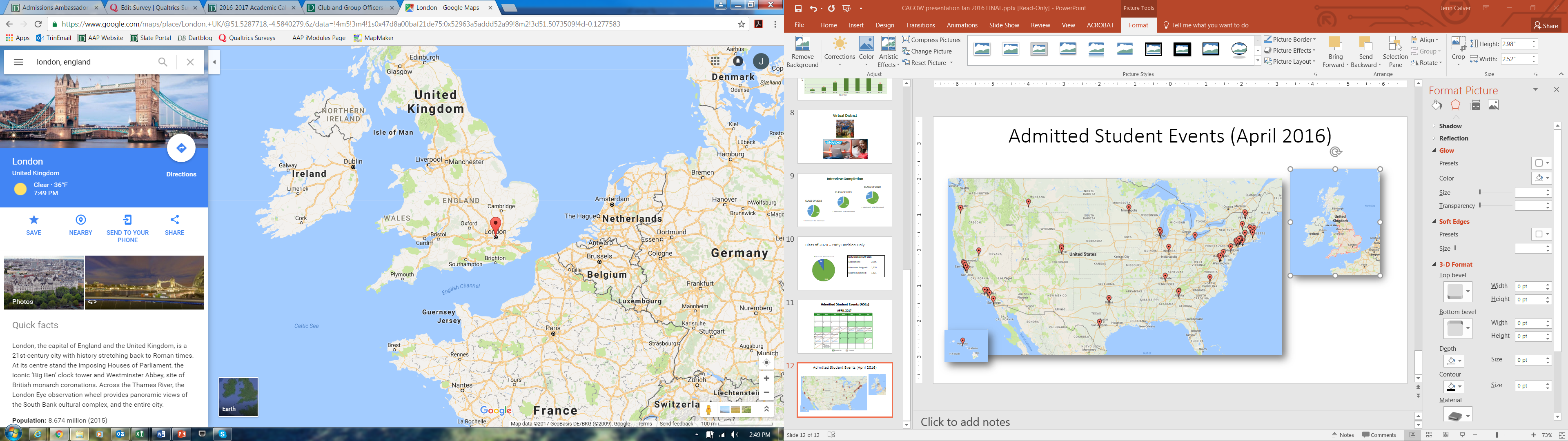 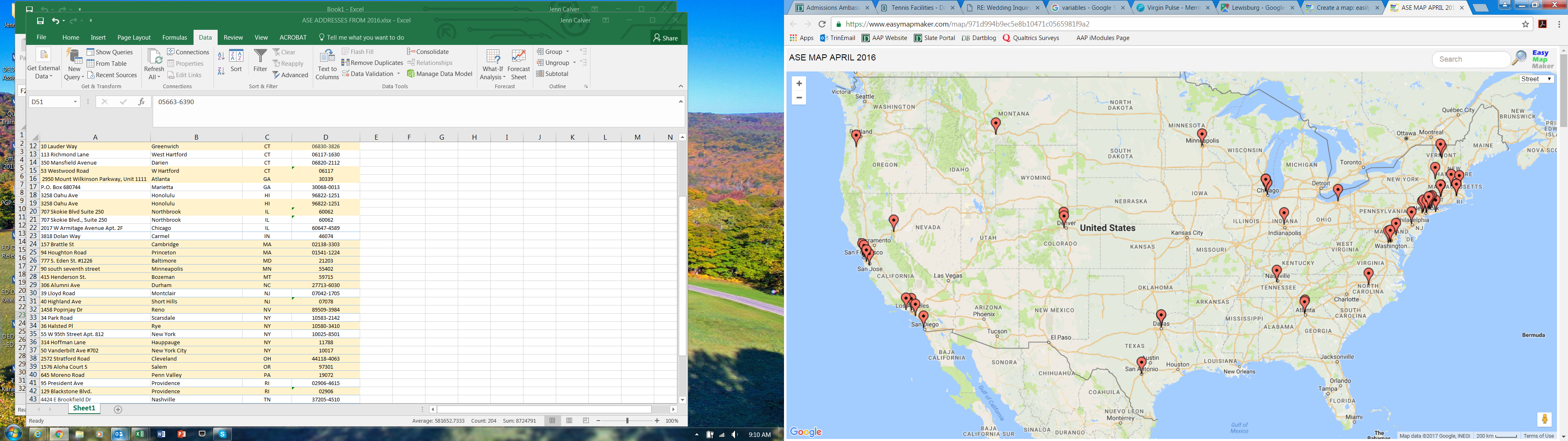 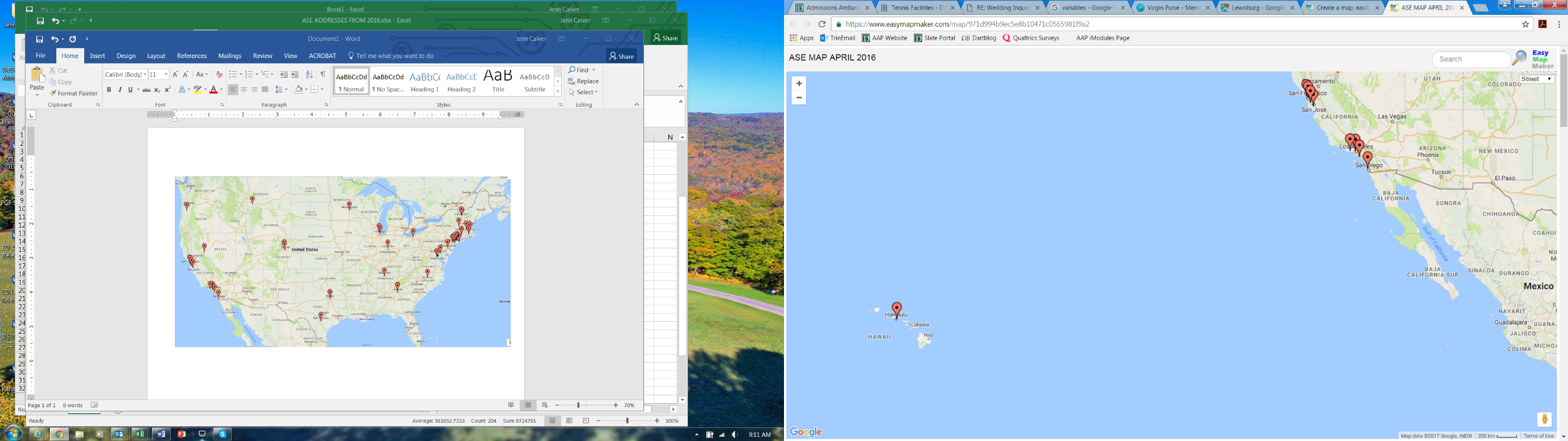 Admitted Student Events
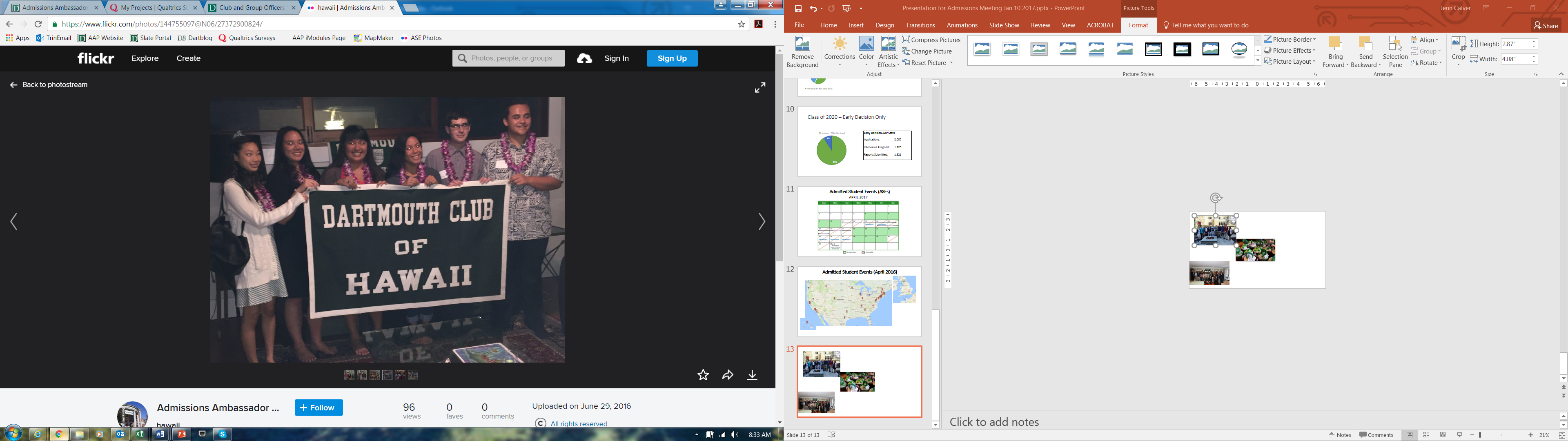 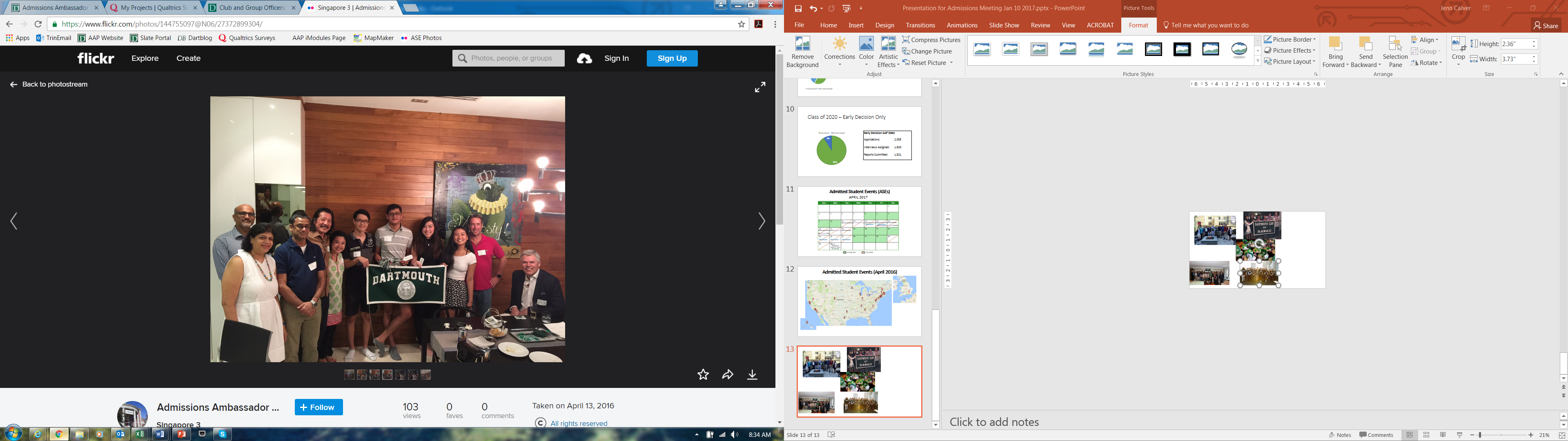 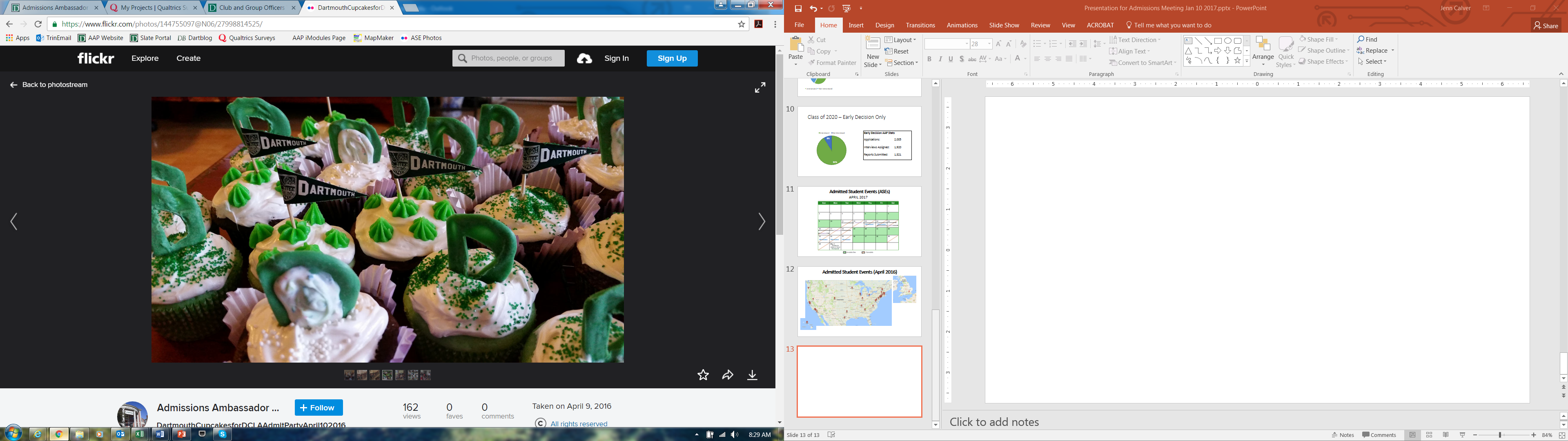 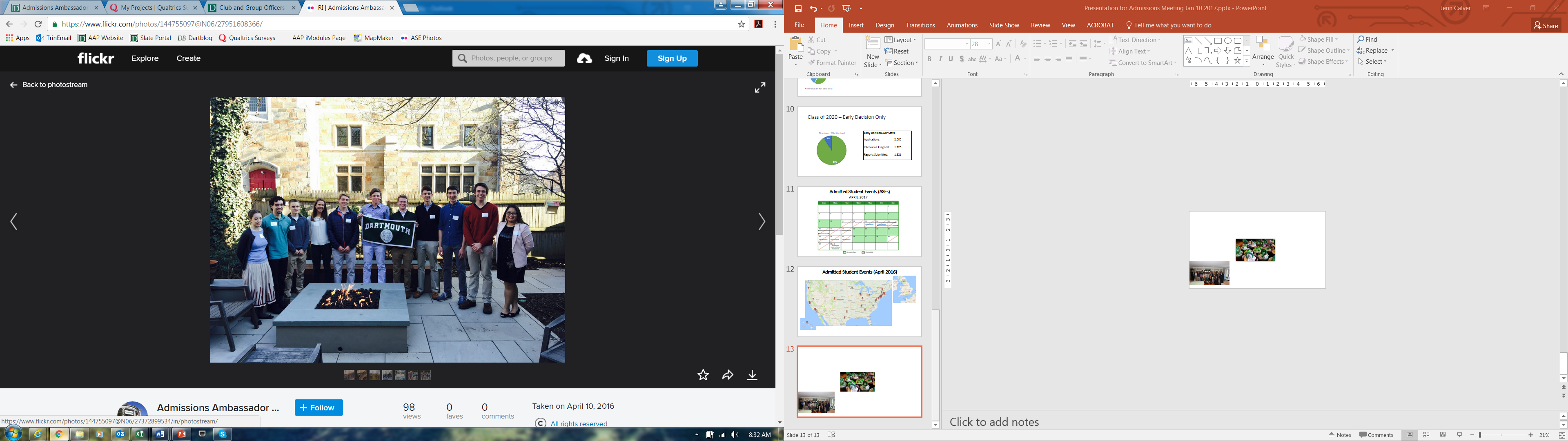 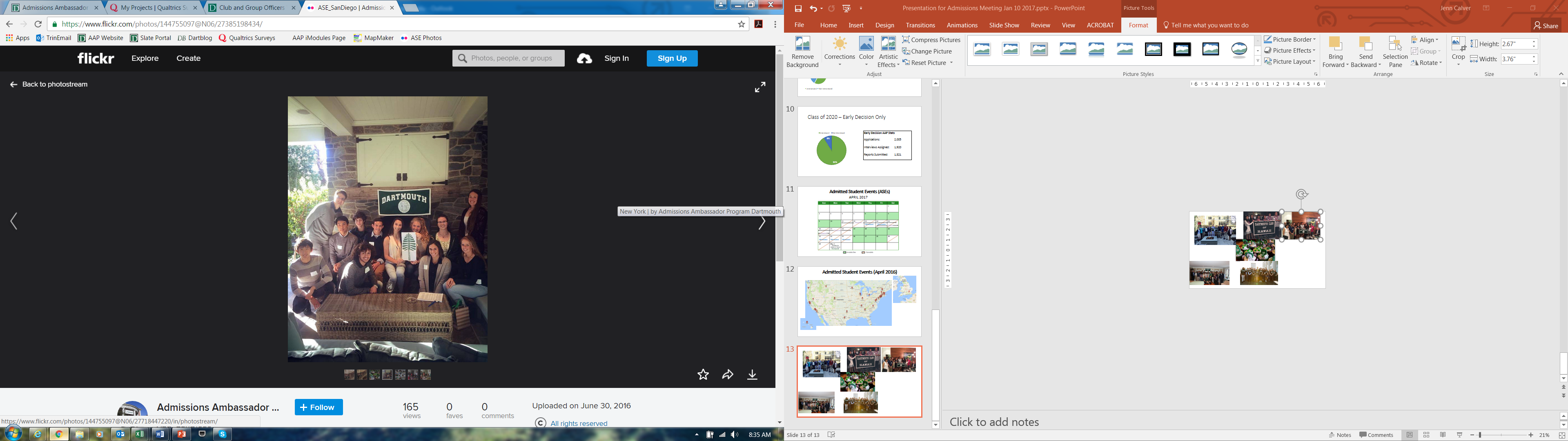 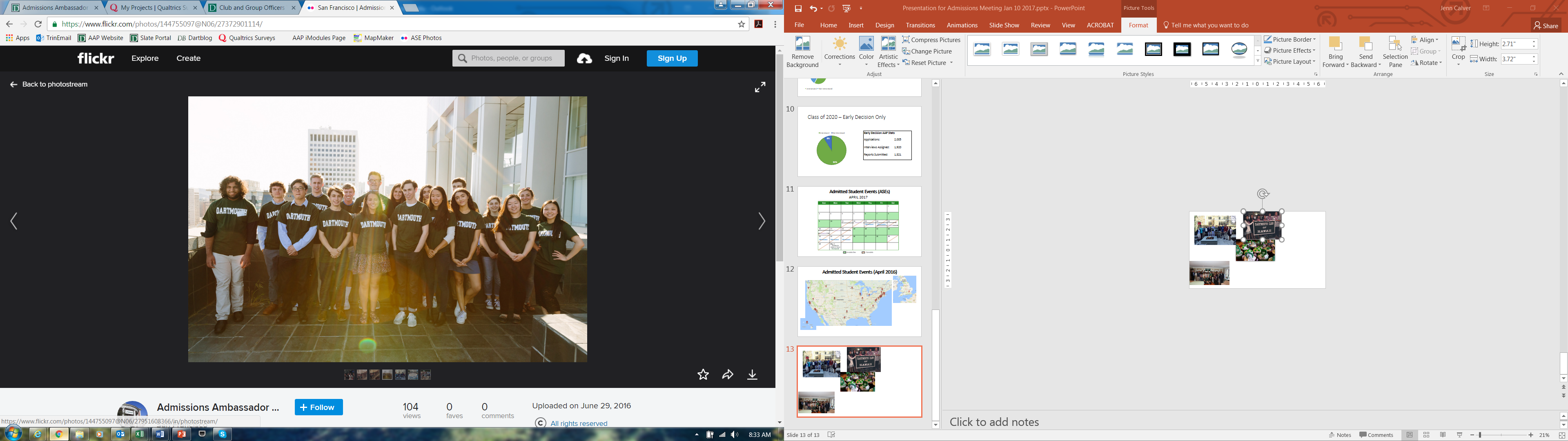 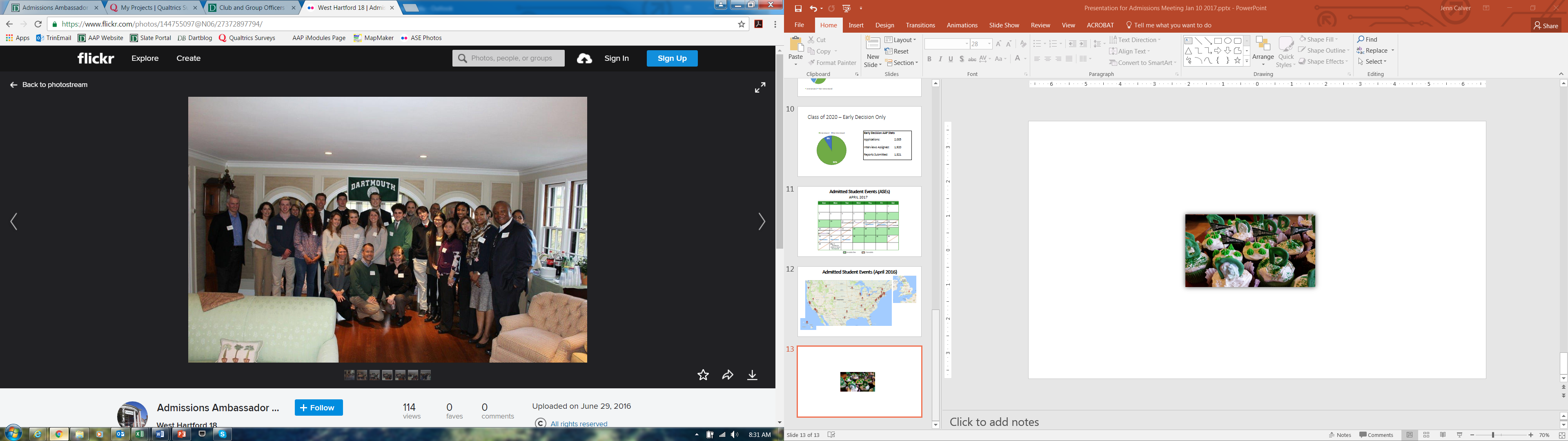 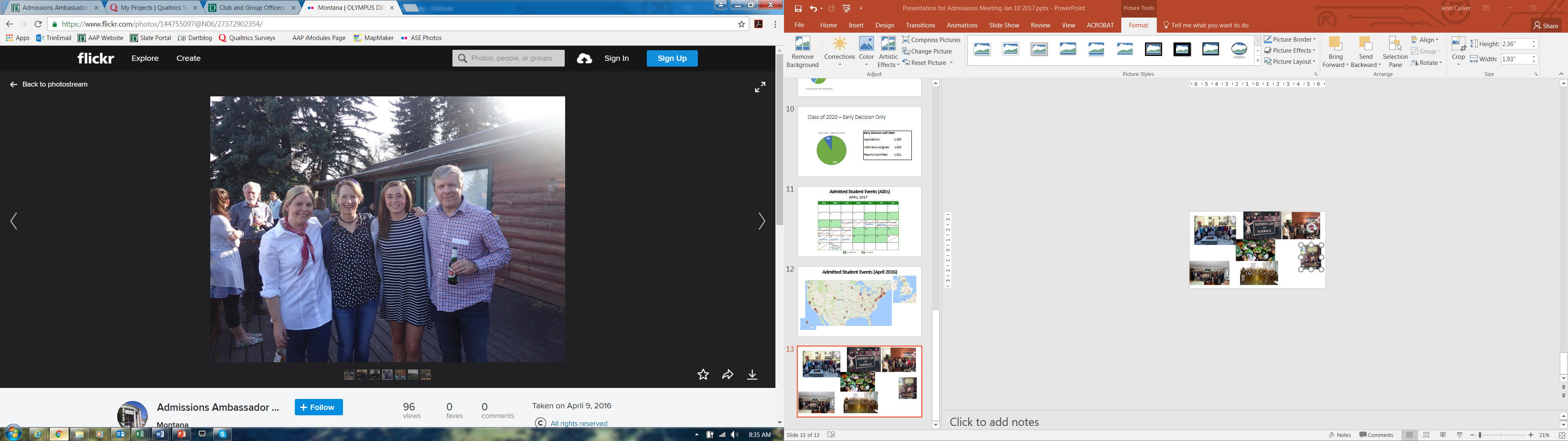 Looking Ahead
DED nominations for excellent interviewers 
Senior Week and YADA collaboration 
Slate enhancements  
Regional Trainings
Slate Alumni Portal
Slate Login
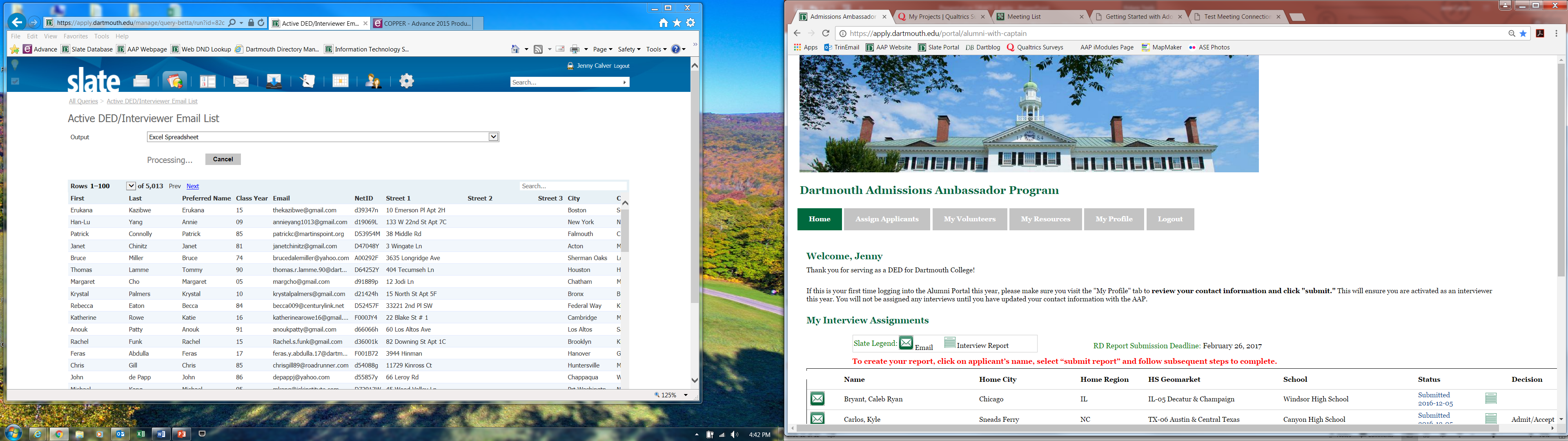